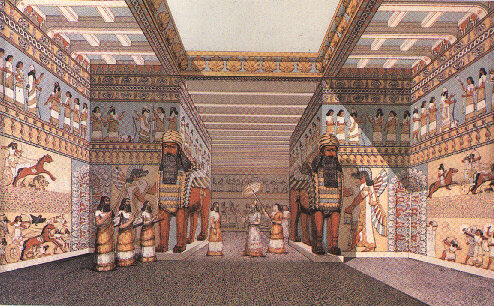 127
亚述人
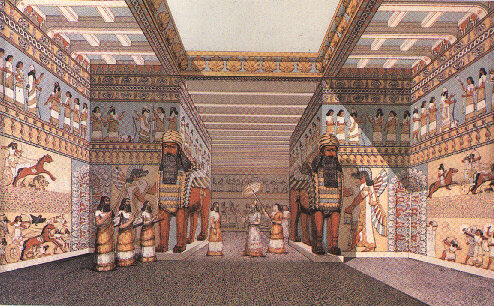 亚述人是...
127
闪族人民
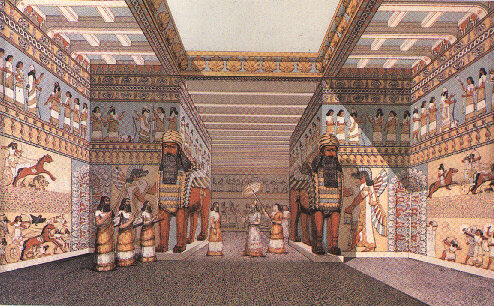 挪亚
雅弗
含
闪 
(闪族)
亚述
都市: 非希伯 
(米索波大米)
亚述人
17
亚述人的祖先
“亚和” 是希腊文的 “亚述”
 王国
 原文大写字母
 全国的神
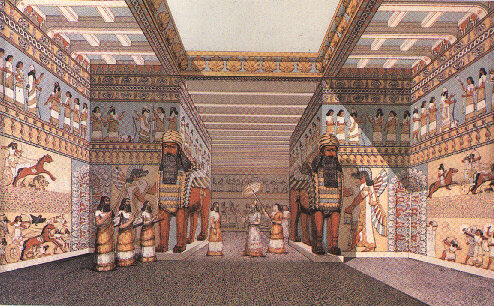 亚述人是...
127
闪族人民

米所波大米的土著人民

地中海高加索人中的一种 

“亚述人” 指的一个国家, 不是一个种族
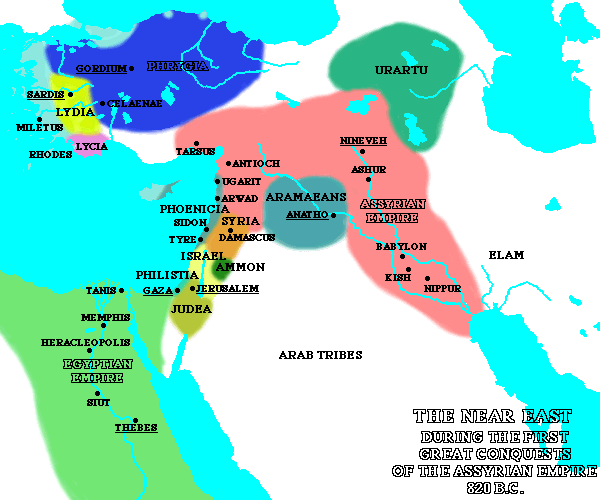 亚述人帝国
127
亚述
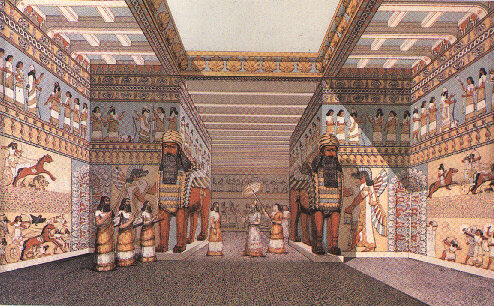 亚述人是...
127
闪族人民

米所波大米的土著人民

地中海白种人中的一种

“亚述人” 指的一个国家, 不是一个种族 

闪族大迁移 - 从阿拉伯半岛的近东, 
				移居到亚述
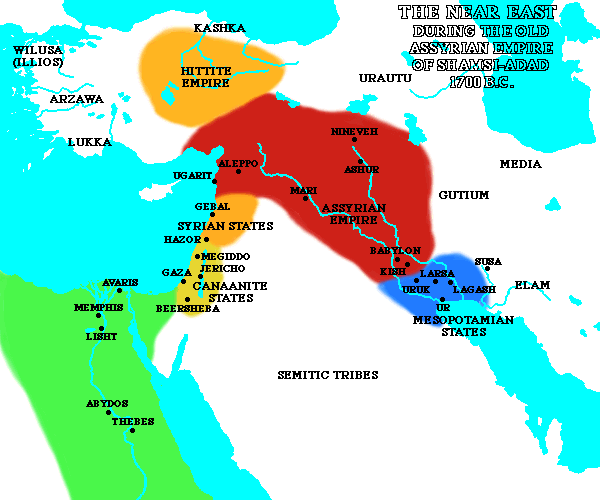 127
闪族大迁移
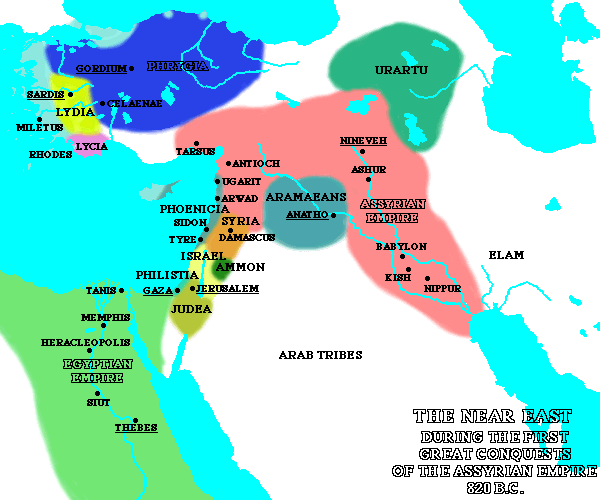 128
北
底格里斯河
中
地理
幼发拉底河
二个地区…
二条河…
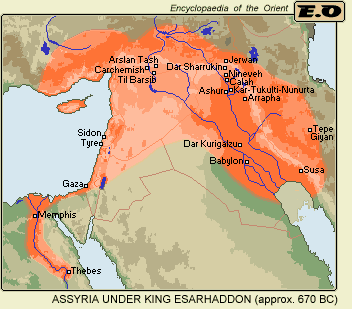 山
北
东
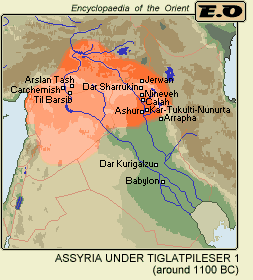 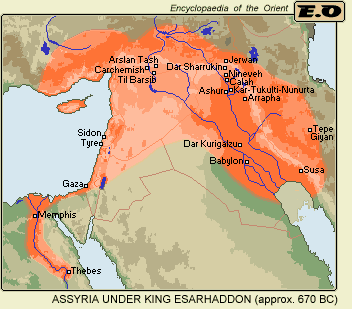 扩展
帝国
127
亚述王以撒哈顿 
(ca. 670 BC)
亚述王提革拉毗列色 
(ca. 1100 BC)
602
利河伯
新加坡的面积
尼尼微大城市
亚述
尼尼微城
迦 拉
创世记 10:11-12
0
20
公里
[Speaker Notes: There’s a problem here regarding the three-day’s journey (cf. OTS, 602).  Nineveh’s inner wall was less than eight miles, so the diameter of the city was only two miles—hardly a three-day journey.  One day’s journey in the open was usually 15-20 miles (Hannah, BKC, 1:1463).  
But this isn’t really a problem in either of two ways:
“The great city of Nineveh” (1:2; 3:2; cf. 4:11) almost surely included three other towns in the vicinity as well.  Four cities (Nineveh, Rehoboth Ir, Calah, and Resen) are mentioned in Genesis 10:11-12 as “the great city” and they still exist today with different names (Kouyunjik, Khorsbad, Nimroud, and Karamles). This can be observed on the following map by Austin Henry Layard, Nineveh and Its Remains, 2:40.
If we superimpose a map of Singapore over it, we can see that walking through Nineveh would be like walking in Singapore from the far north in Yishun to Harbourfront in the south. That could take 3 days easily!]
亚述威胁
亚述膨胀
尼尼微
地中海
亚兰
以色列
犹太
波斯湾
埃及
128
亚书
神、女神、
邪魔和妖怪
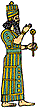 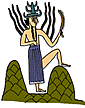 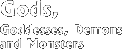 (看 Arnold, 137)
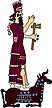 沙马
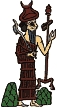 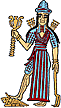 亚大
伊什塔
伸
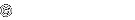 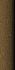 128
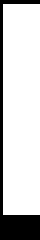 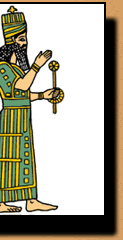 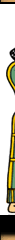 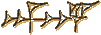 亚书
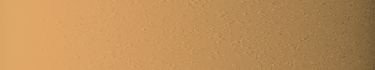 谁是亚述的首要神？
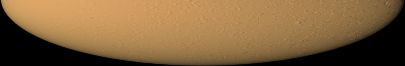 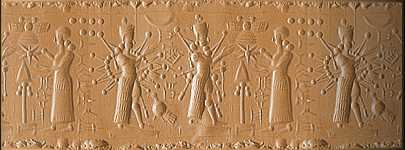 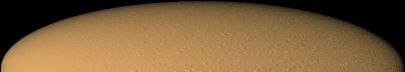 艺
术
129
文化
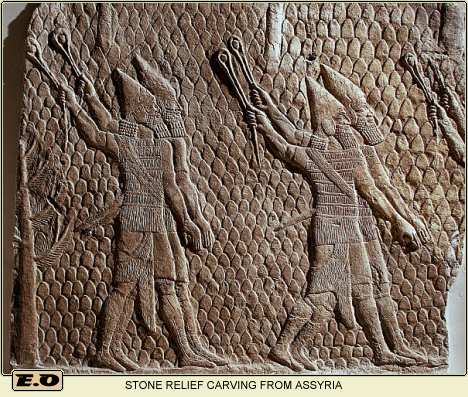 艺
种族
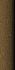 129
生 命 树
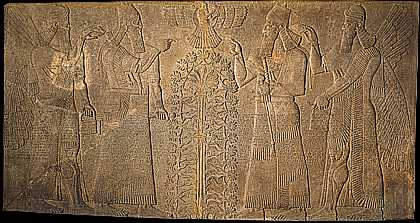 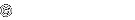 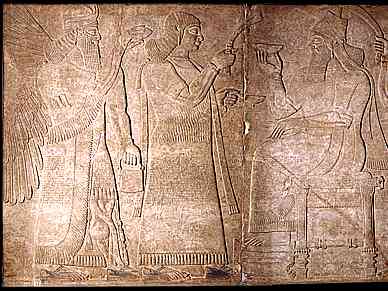 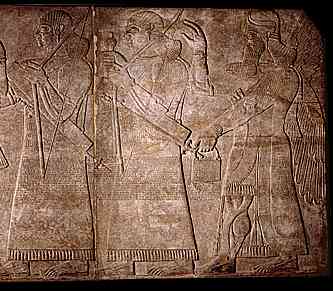 129
墙壁雕刻和雕塑
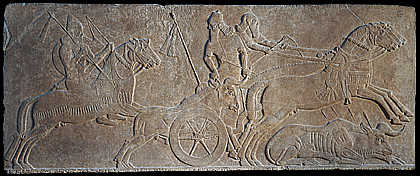 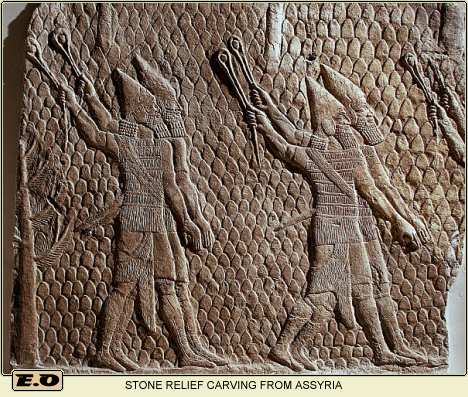 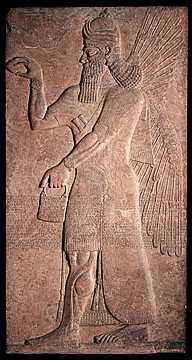 128-129
亚述人国王狩猎
阿普卡尔
128-129
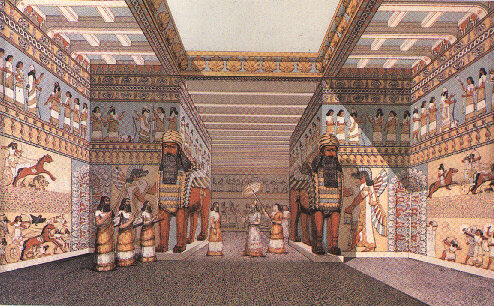 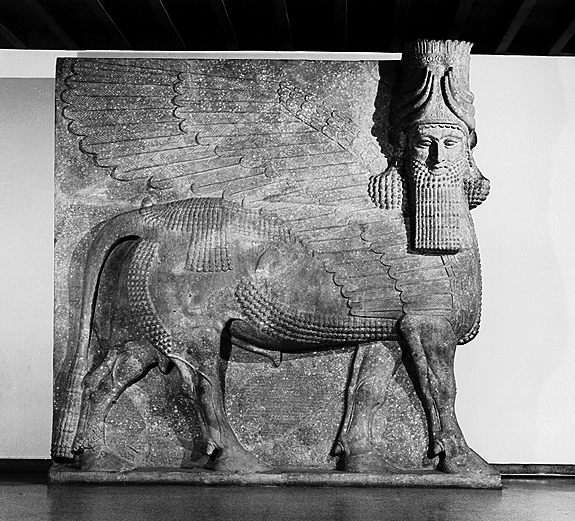 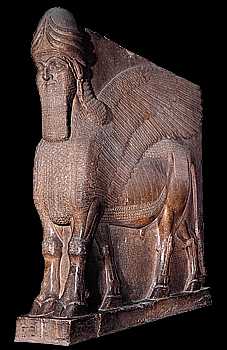 巨大而有翼的公牛和狮子
喇嘛述
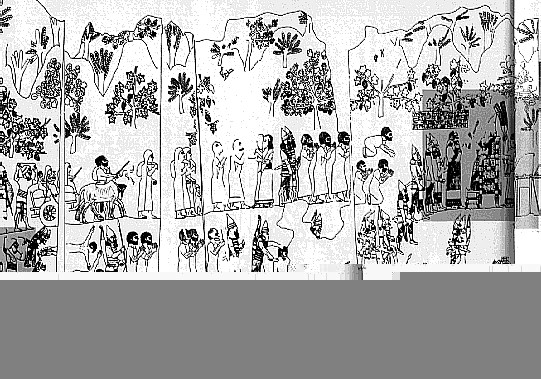 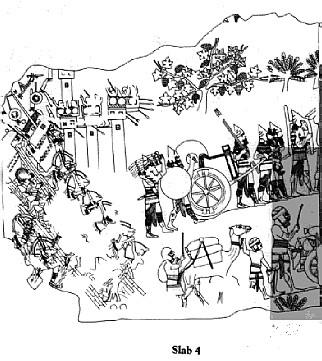 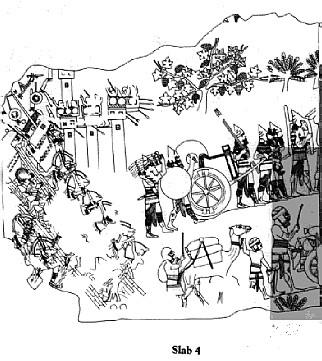 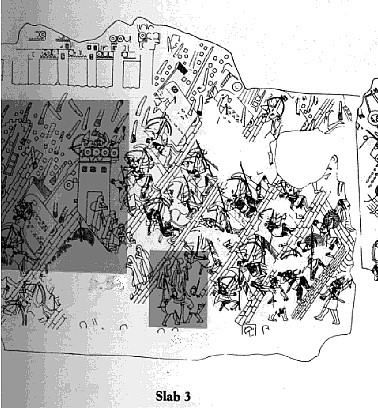 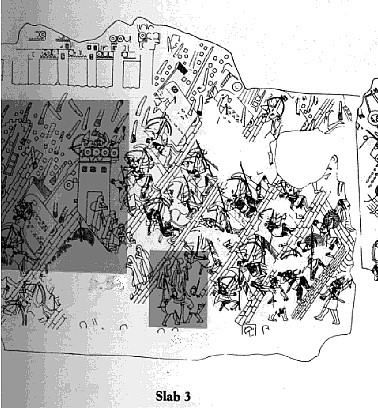 129
墙壁雕刻和雕塑
   (泥砖和石头)
129
文学
二种语言 :
阿卡德				(古老亚述人)
新-叙利亚		(现代亚述人)
亚述人受阿拉米人的阿拉姆语语言影响
第二官方语言 (752 BC)
统一的力量
亚述字母
130
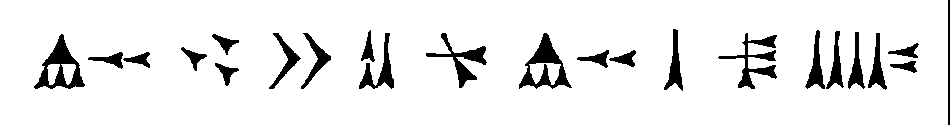 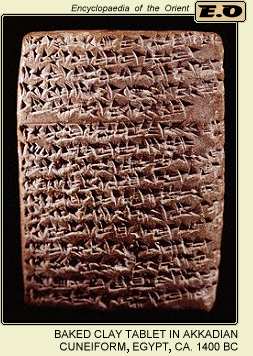 一位亚述人国王的数名字
和他的称号.
楔形文字 文字系统
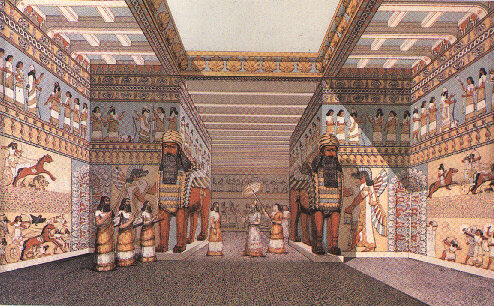 文字
战争机器
种族
130-134
意义
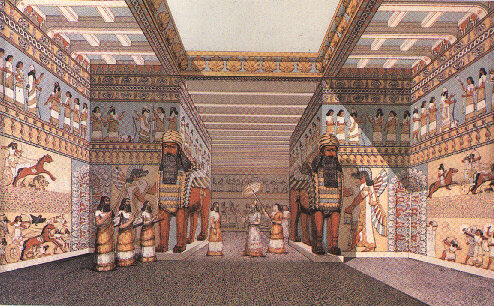 文字
史诗
Enuma Elish (创世 )
Sargon自传 (被抛弃的婴孩, cf. Exodus 2)
皇家年鉴 (Arnold, 137-47)
语言 
通俗化的阿拉姆语
130
重要文字
重要战争
132
重要战争
132
133
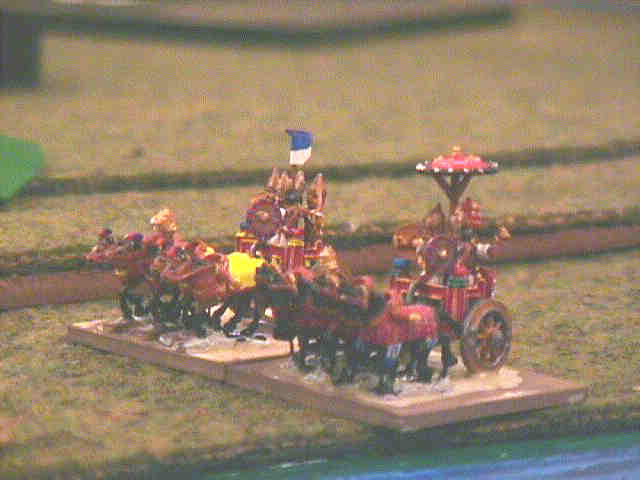 130
重要战争
三个亚述人战争和扩展的动机:
政治 
			- 防御, 通过扩展疆土
经济
				-  资源： 木材，石头，金属
属灵 
- Asshur 的指意 (神)
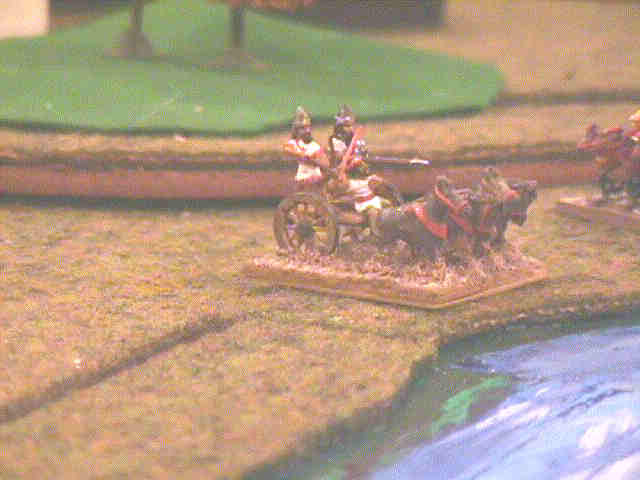 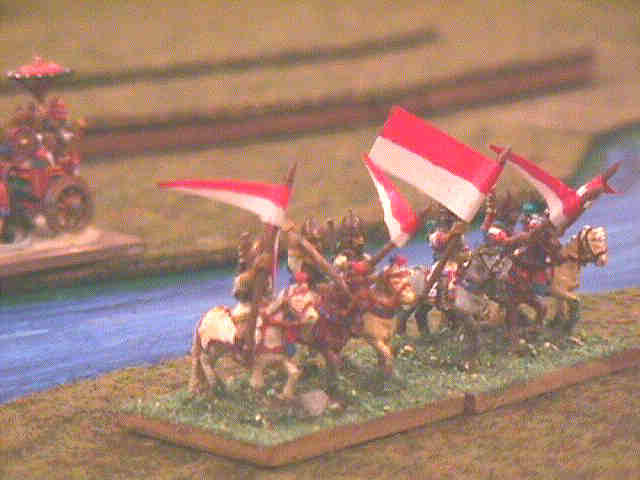 131
亚述人
战士
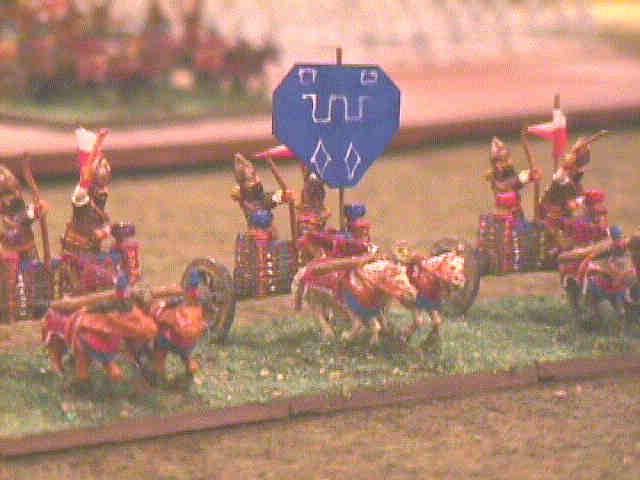 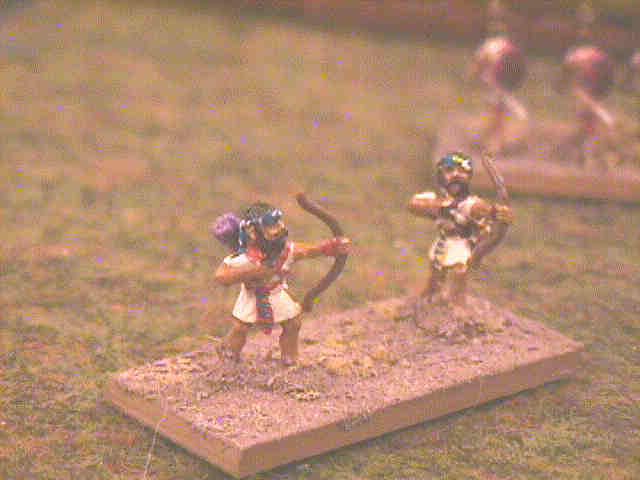 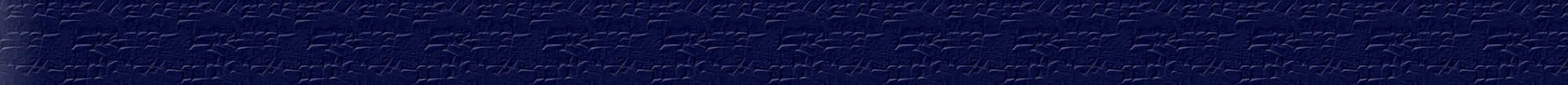 131
进贡的付款 -  一旦开始, 
诸候必须持续支付否则...!!!
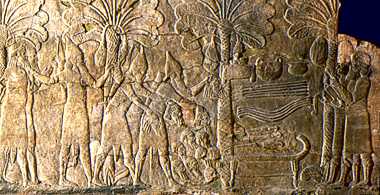 131
亚述人残酷
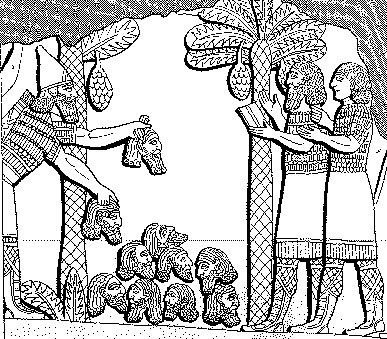 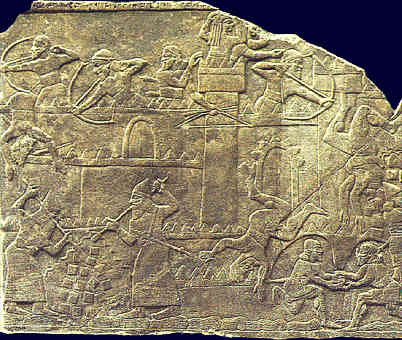 围困和攻击!
131
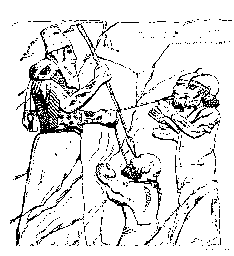 对亚述
的进贡
亚述遭 
叛乱
134
总结： 亚述怎么影响了以色列?
以色列
犹大
841-732 BC
727 BC
722 BC沦陷
亚述人入侵.
  撒马利亚
没被侵
711 BC
27,290 以色列人放逐了

(以色列失去的部落)


 撒马利亚人的兴起
亚述人
入侵
701 BC
46 筑堡垒于的城市被夺取
586 BC  巴比伦
134
亚述人入侵前, 
以色列的属灵情况
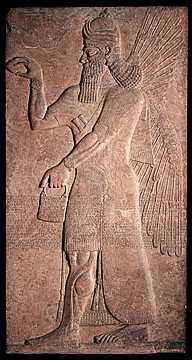 崇拜偶象
跟随了外邦人异教徒的做法
不服从上帝的话
不道德
行可憎的事
阿普卡尔
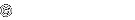 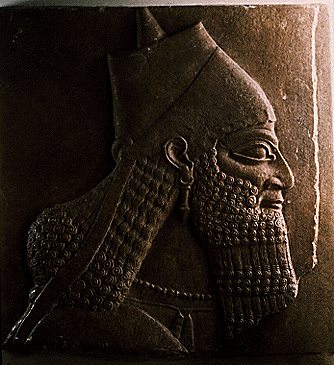 134
亚述人入侵后 , 
以色列的属灵情况
没有变动
慢慢被影响
逐渐下降和恶化
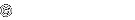 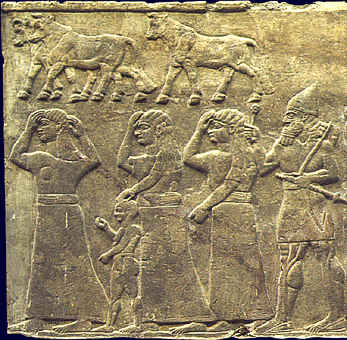 134
上帝的处罚!!!
囚禁和流放
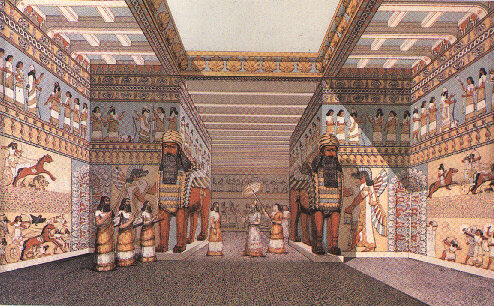 种族:
复杂种族背景
三个主要原因 :
迁移 
驱逐出境 
通婚  
从阿拉伯半岛的大迁移
小组移民
保留了种族
130
意义
134
总结： 亚述怎么影响了以色列?
722  BC  -  以色列失落
10个部落被夺取和递解。
巴比伦、古他、亚瓦、哈马
和西法瓦音迁移人来, 代替以色列人。
(列王记下17:24)
586  BC  -  犹大失落
巴比伦囚禁
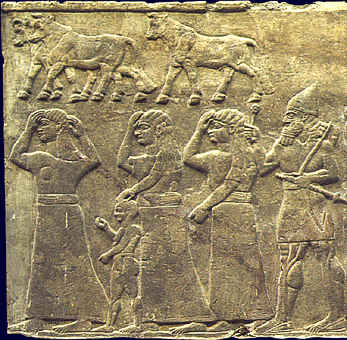 135
结语
1. 只崇拜上帝耶和华
2. 信服耶和华
3. 及时悔改
4. 不要妥协
5. 不和不信的相配
6. 让你的光照耀
讨论组
现今, 我们与不信者的关系会怎样影响我们？
(a) 政治上  -  是否有可能与你的敌人立一个和平条约？
(b) 经济上  - 你有在工作场所里亲身体验商业道德妥协的情况吗?
免费获得该讲解!
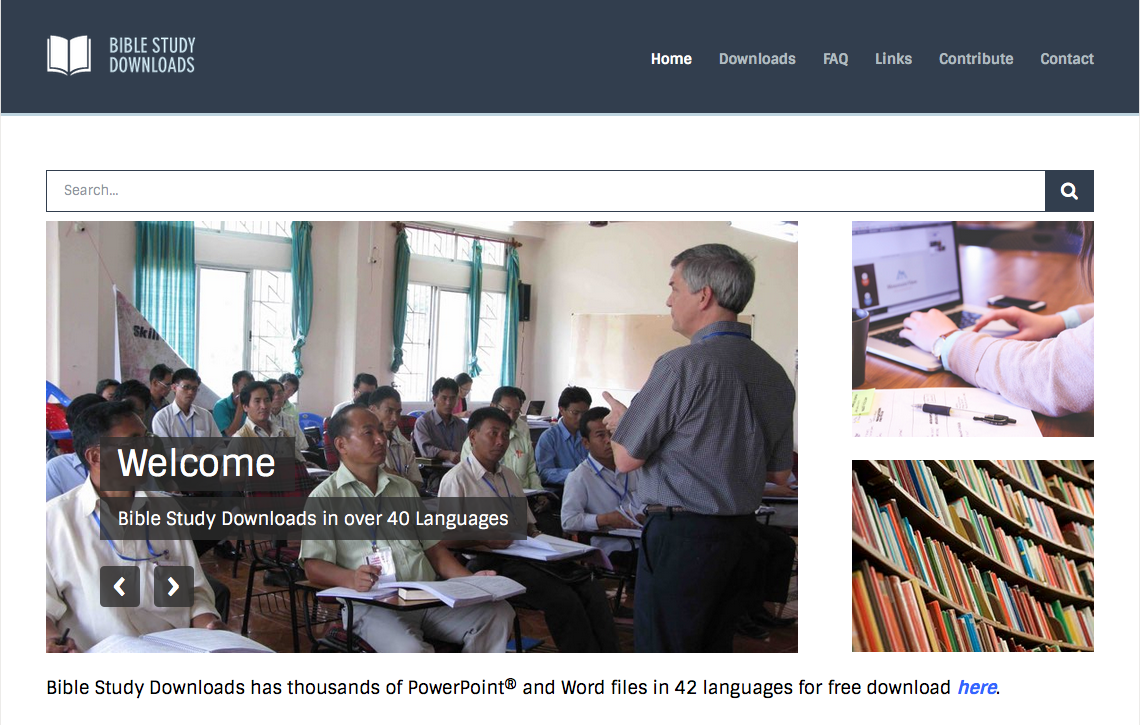 圣经学习下载
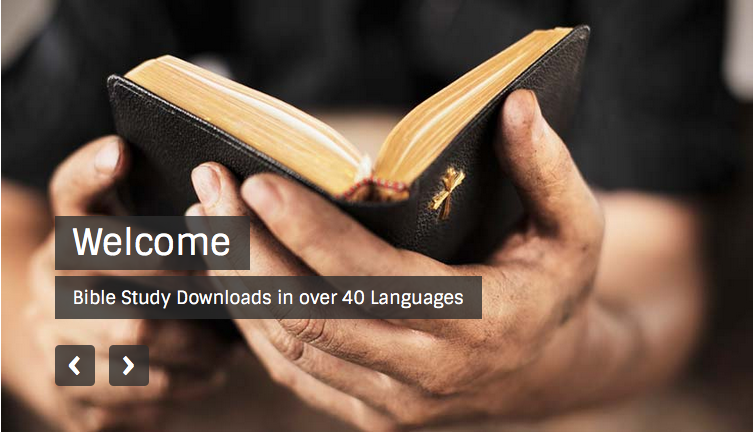 旧约全书背景链接地址 BibleStudyDownloads.org
[Speaker Notes: The explanation for free!
OT Backgrounds link address]
Black